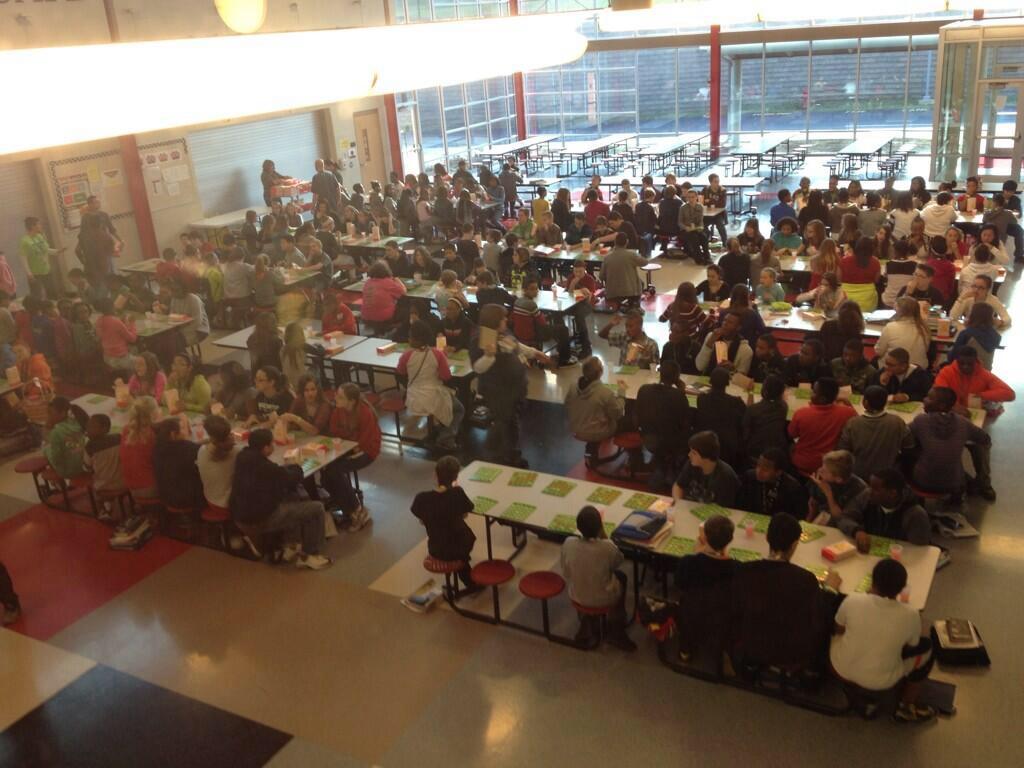 Implementing 
Efective Interventions
With Student Outcomes in Mind
MSCA 2015
[Speaker Notes: Begin at 2:45]
Resources
Resources for today’s session can be found at http://onewildcounselor.weebly.com/msca-2015.html
[Speaker Notes: 2:47]
Participant Outcomes
Knowledge of different data and how data is used
Assess current interventions by using the Targeted Intervention Inventory 
Understand the importance of developing Intervention Guidelines
[Speaker Notes: 2:48]
About Me
Currently…
PBIS Facilitator for past two years at
Special School District of St. Louis County

Recently...
School Counselor previous seven years 
    at Hazelwood West Middle
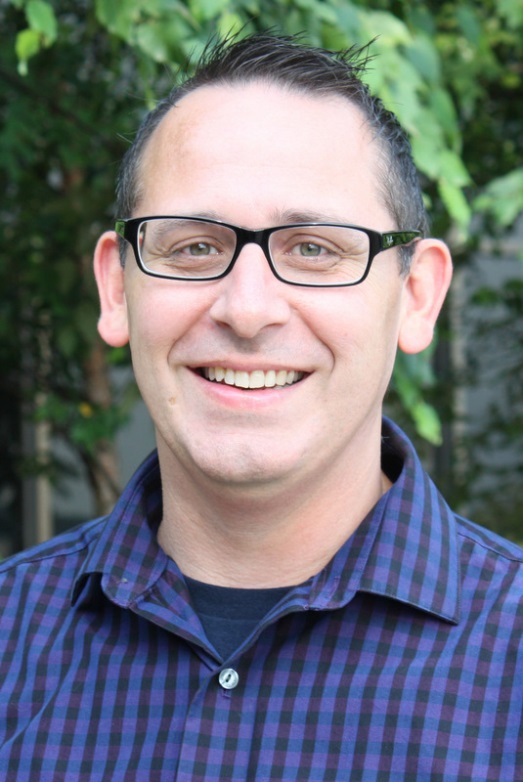 [Speaker Notes: 2:49

Currently…
PBIS Facilitator with Special School District of St. Louis County
Facilitate learning AND assisting schools with building a MTSS
Coach Ritenour, Pattonville & Webster Groves school Districts

Recently...
School Counselor past seven years at Hazelwood West Middle
Directed youth recreational and social programming for the previous 10 years in homeless & at-risk youth centers & city recreation departments]
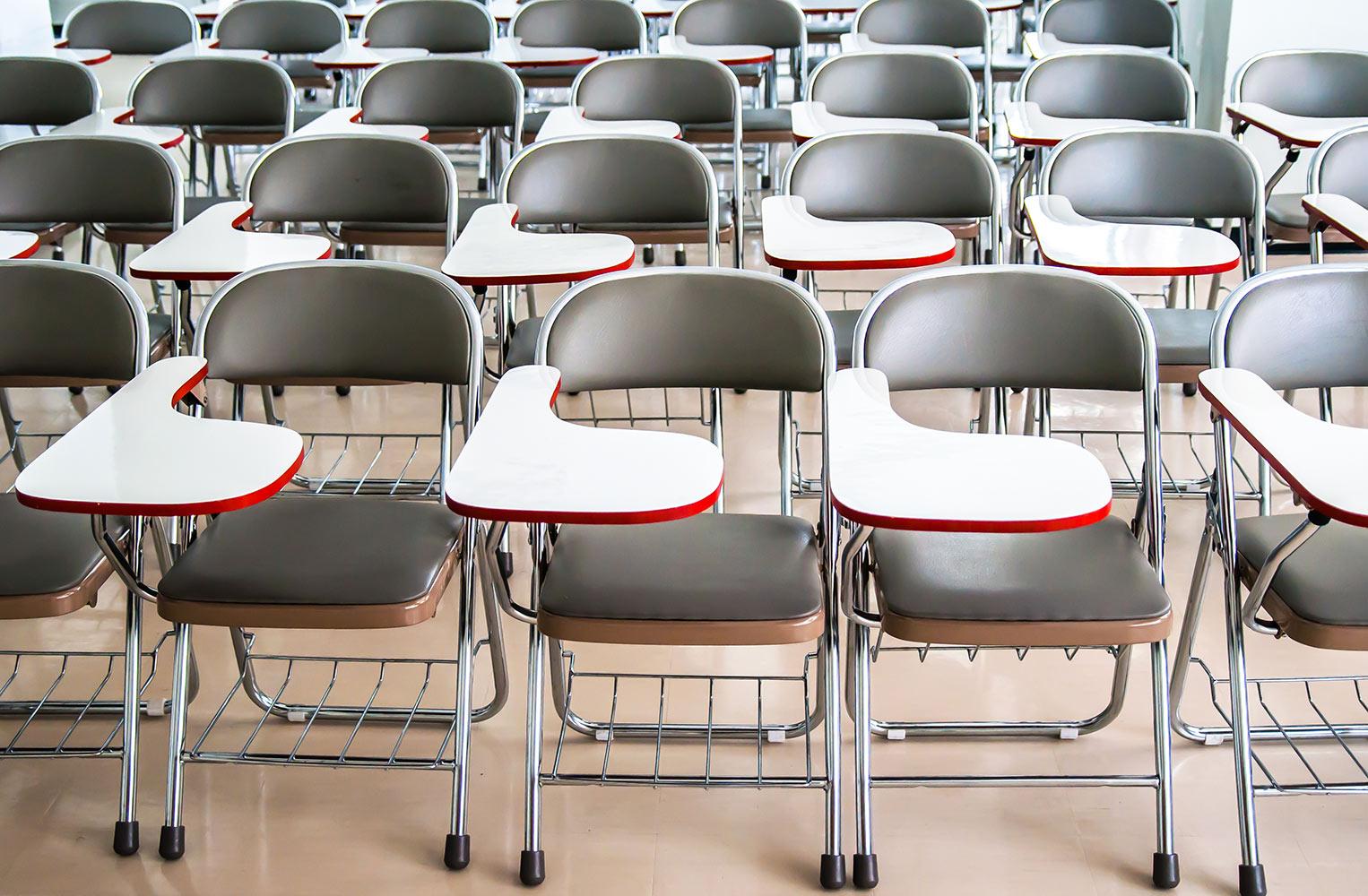 Who is Here?
Elementary
Middle
High School
Administration
Who is Left?
[Speaker Notes: 2:50]
We Need a Framework!
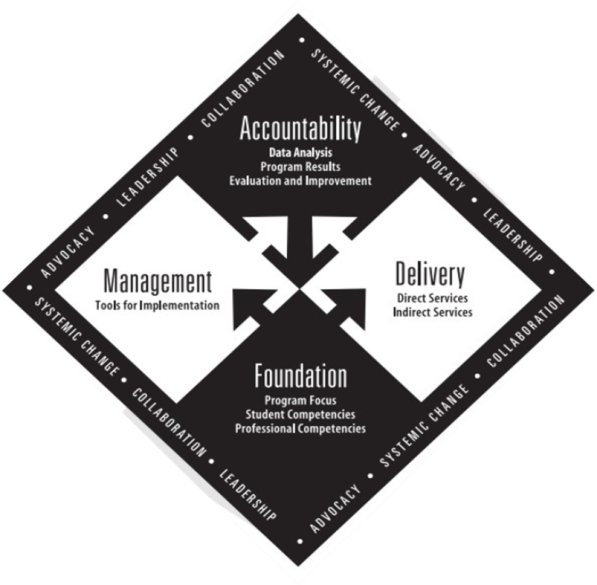 While your vision and beliefs direct 
your desired outcomes…


Data should drive
your decision making.
[Speaker Notes: 2:52]
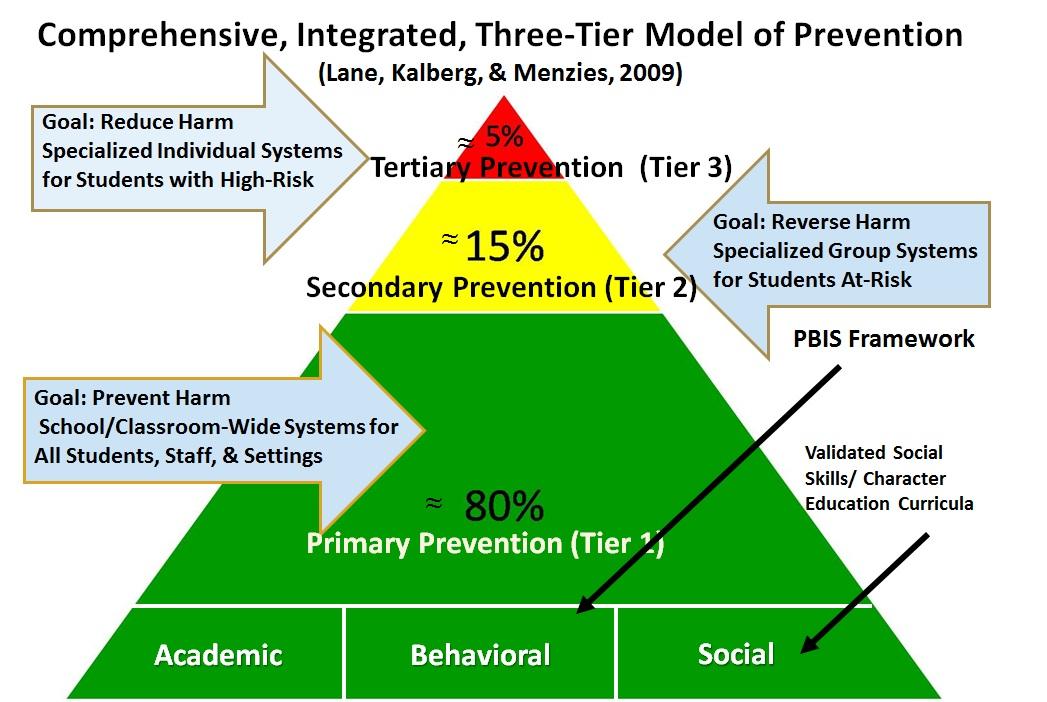 Where Does School Counseling Fit?
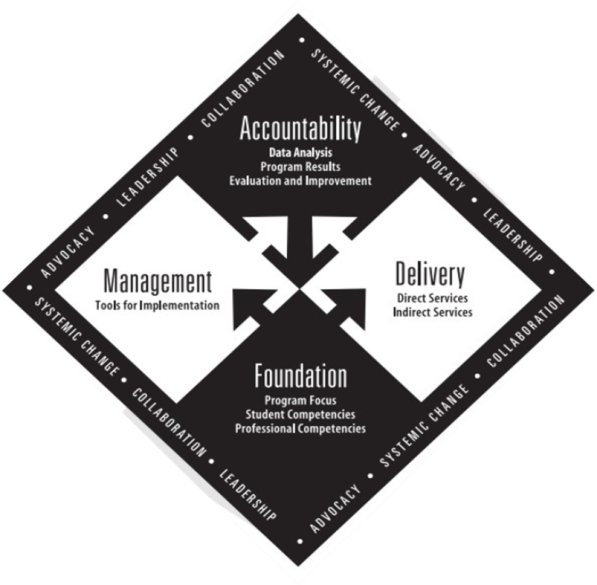 [Speaker Notes: 2:56]
Paradigm Shift
Guidance Counselor

Reactive
Services provided to few or one at a time
Impact measured by feelings or perceptions
Supportive role to school improvement
Counsel in isolation or aimlessly
[Speaker Notes: 2:57]
Paradigm Shift
Professional School Counselor

Proactive & Data Driven
Services provided to all
Impact measured by achievement data
Essential role in school process
School counselor integral school leader
[Speaker Notes: 2:58]
Want to Shift the Approach?
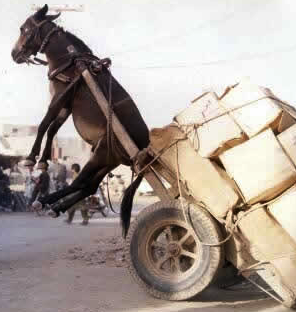 Does it feel like the School Counseling support provided is about responding to crisis or about providing supports for predicted behavior?
Creating Effective Interventions
Step 1:  Assess Current Interventions

Step 2:  Using Data to Identify Student Need
	Screening, ODR, Attendance, Academic, Minor Incidents

Step 3:  Identify & Describe Intervention 

Step 4:  Create Intervention Guidelines:  Determine Entry Criteria

Step 5:   Identify Outcome Measures

Step 6:   Identify Exit Criteria
Step 1: Construct your assessment schedule
Step 2: Identify your secondary (Tier 2) supports
Existing and new interventions

Step 3: Determine entry criteria
Nomination, academic failure, behavior and academic screening scores, attendance data etc.

Step 4: Identify outcome measures
Pre and post tests, CBM, office discipline data, GPA, state assessments, etc.

Step 5: Identify exit criteria
Reduction of discipline contacts, demonstration of grade level performance based on academic progress monitoring data, reduction of truancies and absences, etc.

Step 6: Consider additional needs
[Speaker Notes: 3:03]
Key Features of Targeted Interventions
Increase structure and feedback
Is temporary
Provides regular & frequent opportunities for success and recognition
May include social, social emotional and/or behavior skills instruction
May require academic assistance
Transfer and Generalization Plan
Shout out!  

What are some of your school’s current targeted interventions?
[Speaker Notes: 3:05]
Creating Effective Interventions
Assess Current Interventions
Identify one of your school’s current targeted intervention?

Complete this inventory of your current practices and identify the following components for that intervention.

We will use this information to develop an Intervention Guideline!
[Speaker Notes: 3:09]
Creating Effective Interventions
Step 1:  Assess Current Interventions

Step 2:  Using Data to Identify Student Need
	Screening, ODR, Attendance, Academic, Minor Incidents

Step 3:  Identify & Describe Intervention 

Step 4:  Create Intervention Guidelines:  Determine Entry Criteria

Step 5:   Identify Outcome Measures

Step 6:   Identify Exit Criteria
Step 1: Construct your assessment schedule
Step 2: Identify your secondary (Tier 2) supports
Existing and new interventions

Step 3: Determine entry criteria
Nomination, academic failure, behavior and academic screening scores, attendance data etc.

Step 4: Identify outcome measures
Pre and post tests, CBM, office discipline data, GPA, state assessments, etc.

Step 5: Identify exit criteria
Reduction of discipline contacts, demonstration of grade level performance based on academic progress monitoring data, reduction of truancies and absences, etc.

Step 6: Consider additional needs
[Speaker Notes: 3:10]
Using Data to Identify Student Need
Creating Effective Interventions
Process
Student Need
Perception
Outcome
Step 1: Construct your assessment schedule
Step 2: Identify your secondary (Tier 2) supports
Existing and new interventions

Step 3: Determine entry criteria
Nomination, academic failure, behavior and academic screening scores, attendance data etc.

Step 4: Identify outcome measures
Pre and post tests, CBM, office discipline data, GPA, state assessments, etc.

Step 5: Identify exit criteria
Reduction of discipline contacts, demonstration of grade level performance based on academic progress monitoring data, reduction of truancies and absences, etc.

Step 6: Consider additional needs
[Speaker Notes: 3:12

Process Data:  Number of participants  Evidence that event occurred  How activity was conducted  Did the program follow the prescribed practice?

Eight fourth-grade students participated in a study skills group that met six times for 45 minutes  450 ninth-graders completed an individual learning plan  38 parents attended the middle school orientation meeting – Office Discipline Data

Perception Data: (Social Validity)
Attainment of competencies  Changes in attitudes and beliefs  Perceived gains in knowledge

100 percent of sixth-graders can identify three career interests  89% of students demonstrate knowledge of promotion/ retention criteria  92% can identify early warning signs of violence  93 % of fourth-graders believe fighting is not an appropriate method of solving problems  69 % of all students report feeling safe at school  90 % of the parents report benefiting from a presentation on college entrance requirements

Outcome Data: Evidence that the intervention or activity has had an impact on students ability to utilize the knowledge, attitudes and skills 1. Attendance 2. Behavior 3. Academic achievement

Achievement State test data for math increased by 3 points. Attendance Attendance increased from 91 to 94% Behavioral Discipline referrals decreased by 30%]
Creating Effective Interventions
Student Identification
At least 2 data sources are used to identify students for Secondary Supports at least three times a year. 	
A written policy exists and staff are trained. 
Staff & family are notified of intervention identification
[Speaker Notes: 3:13

TFI outlines multiple data sources to identify students for Tier 2/3

Additionally, keep in mind Function of student behavior, strengthening the problem solving process]
Using Data to Identify Student Need
Creating Effective Interventions
Universal Screeners (SRSS,  AIMSweb, SSBD, BESS etc.)
Student Outcome Data:
Office Discipline Referrals (ODRs)
Suspensions
Attendance
Tardies
Academics
Requests for Assistance only used as a prompt to examine student outcome data for formal interventions
Minors
In-School detentions
Interclass Time-out / “Think Time”
[Speaker Notes: 3:14

At this point you are going to think about what data is relevant to your school your context. 
What data is the gate keeper? Usually it is screening data
What other data will use you use to cross reference the data sources to see if a student needs an intervention?]
Creating Effective Interventions
Behavior Screening
Proactive Approach
Provide students with equal access to interventions
Information on behavioral or social skills can inform instruction and how to intervene
The relationship between academic and behavior
To ensure that there are data driven decisions
[Speaker Notes: 3:15]
Behavior ScreeningBenefits & Best Practices
All students are screened

Measures the overall level of risk present in a school over time

Identifies students who may require more targeted supports in the form of secondary and tertiary interventions

Generally administered 3 times in a school year- starting 6 weeks in to the school year

By the end of October students should be engaged in an intervention

Provides benchmarking data on student improvement and power of interventions across students
[Speaker Notes: 3:16]
Screening for Systems Development 
On-line
[Speaker Notes: Choose slide 57 or 58 to use]
Student Risk Screening ScaleMiddle School Fall 2004  -   Fall 2011
n = 12
n = 20
n = 507
Percentage of Students
Fall Screeners
N= 539
N=534
N=502
N=454
N=470
N=477
N=476
N=524
[Speaker Notes: 3:17]
Behavior ScreeningExamining Academic & Behavioral Data
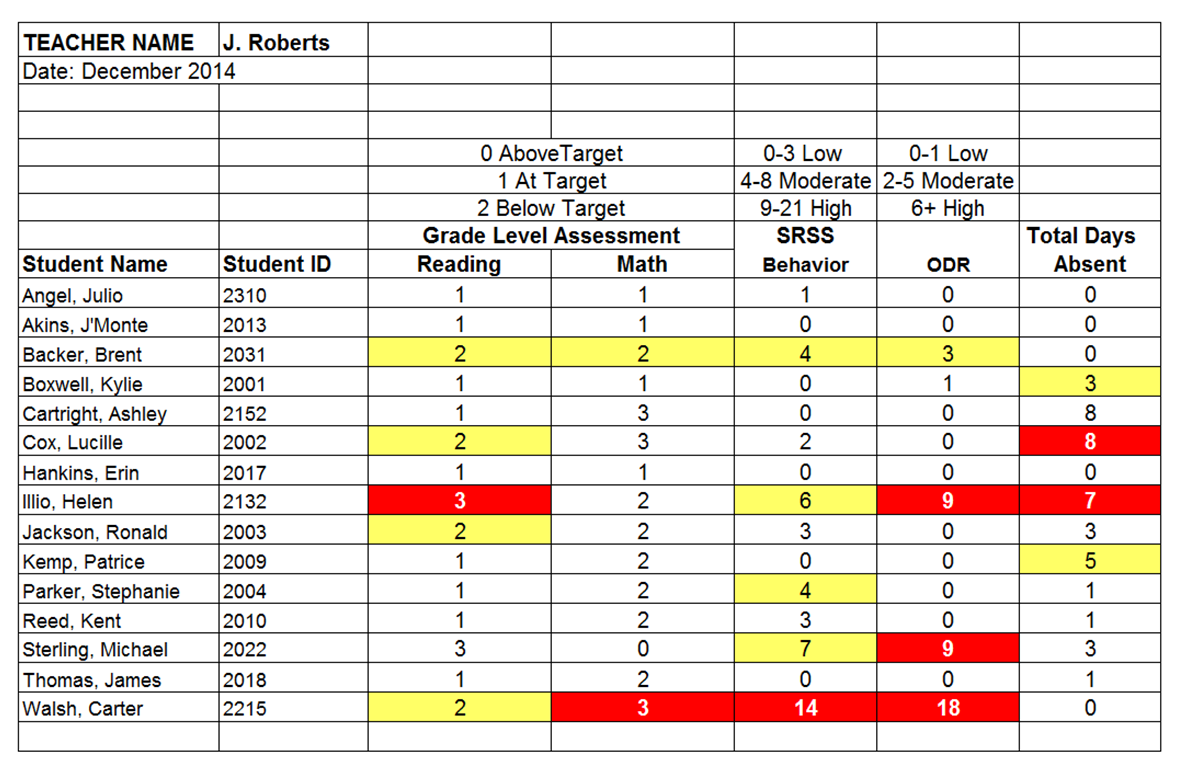 Lane, Oakes, Ennis & Hirsch, (2014)
[Speaker Notes: 3:18

Conversation around District expectations for screening.  District Leadership Team 

Family conversations or communication around students have access to Tier 2 interventions and perhaps for academic & behavioral

Example:  Luke and reading

How are we preparing teachers to implement?  Are we collecting social validity data?
Lane, K. L., Oakes, W. P., Ennis, R. P., & Hirsch, S. E. (2014). Identifying students for secondary and tertiary prevention efforts: How do we determine which students have Tier 2 and Tier 3 needs? Preventing School Failure, 58, 171-182, DOI: 10.1080/1045988X.2014.895573]
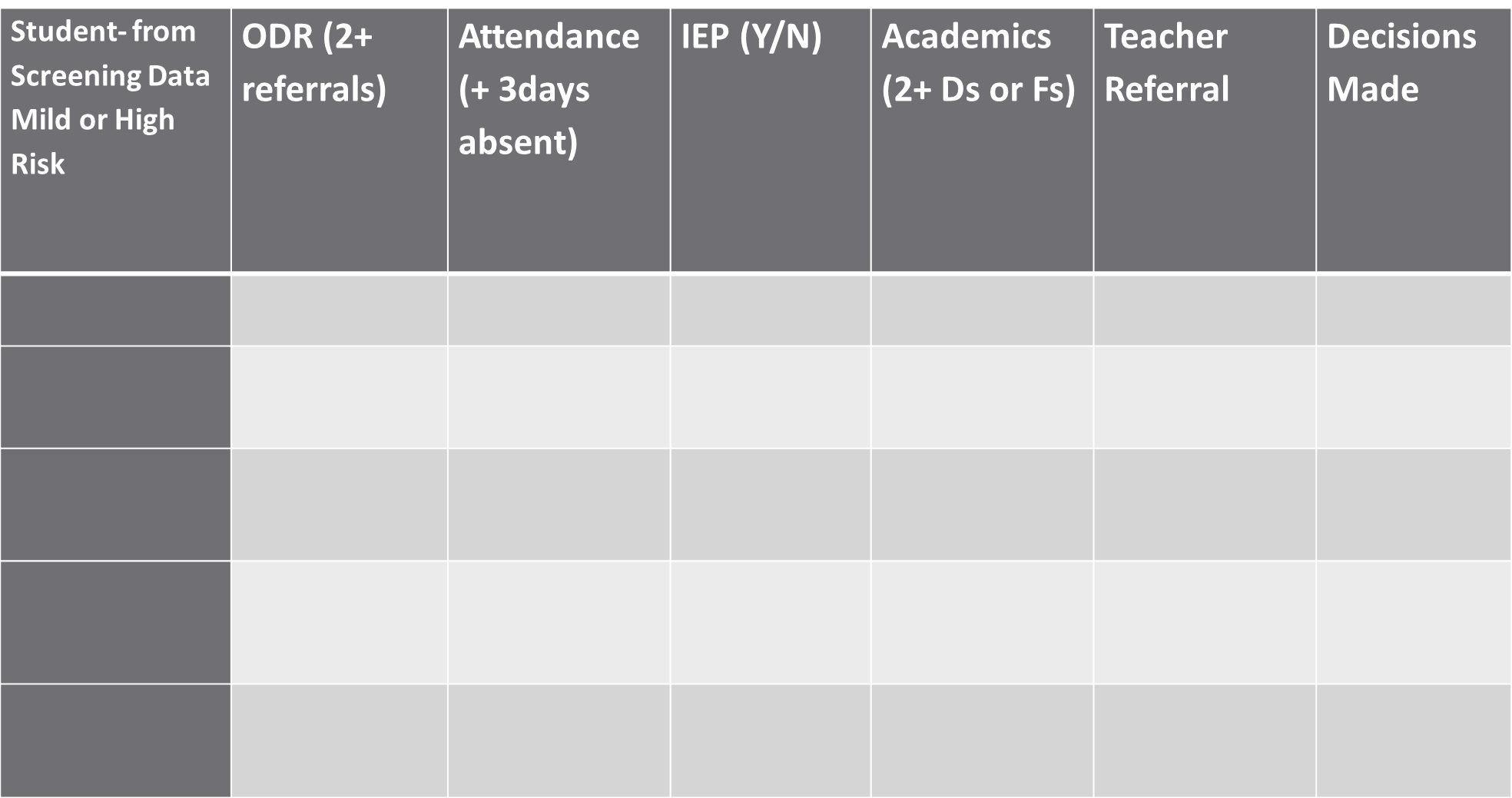 Create a template to collect all of your data sources in one place
Blank template online at: www.onewildcounselor.weebly.com
[Speaker Notes: A visual of what we are implying. Screening data will be placed on the left, other data sources will be tracked and then decisions will be made. 
Lets now go into briefly about screening and why we would suggest that you use that as the gate keeper. 
 - TG and TD will model with think alouds.]
Creating Effective Interventions
Step 1:  Assess Current Interventions

Step 2:  Using Data to Identify Student Need
	Screening, ODR, Attendance, Academic, Minor Incidents

Step 3:  Identify & Describe Intervention 

Step 4:  Create Intervention Guidelines:  Determine Entry Criteria

Step 5:   Identify Outcome Measures

Step 6:   Identify Exit Criteria
Step 1: Construct your assessment schedule
Step 2: Identify your secondary (Tier 2) supports
Existing and new interventions

Step 3: Determine entry criteria
Nomination, academic failure, behavior and academic screening scores, attendance data etc.

Step 4: Identify outcome measures
Pre and post tests, CBM, office discipline data, GPA, state assessments, etc.

Step 5: Identify exit criteria
Reduction of discipline contacts, demonstration of grade level performance based on academic progress monitoring data, reduction of truancies and absences, etc.

Step 6: Consider additional needs
Comprehensive, Integrated, Three-tiered (CI3T) Model of Prevention 
(Lane, Kalberg, & Menzies, 2009)
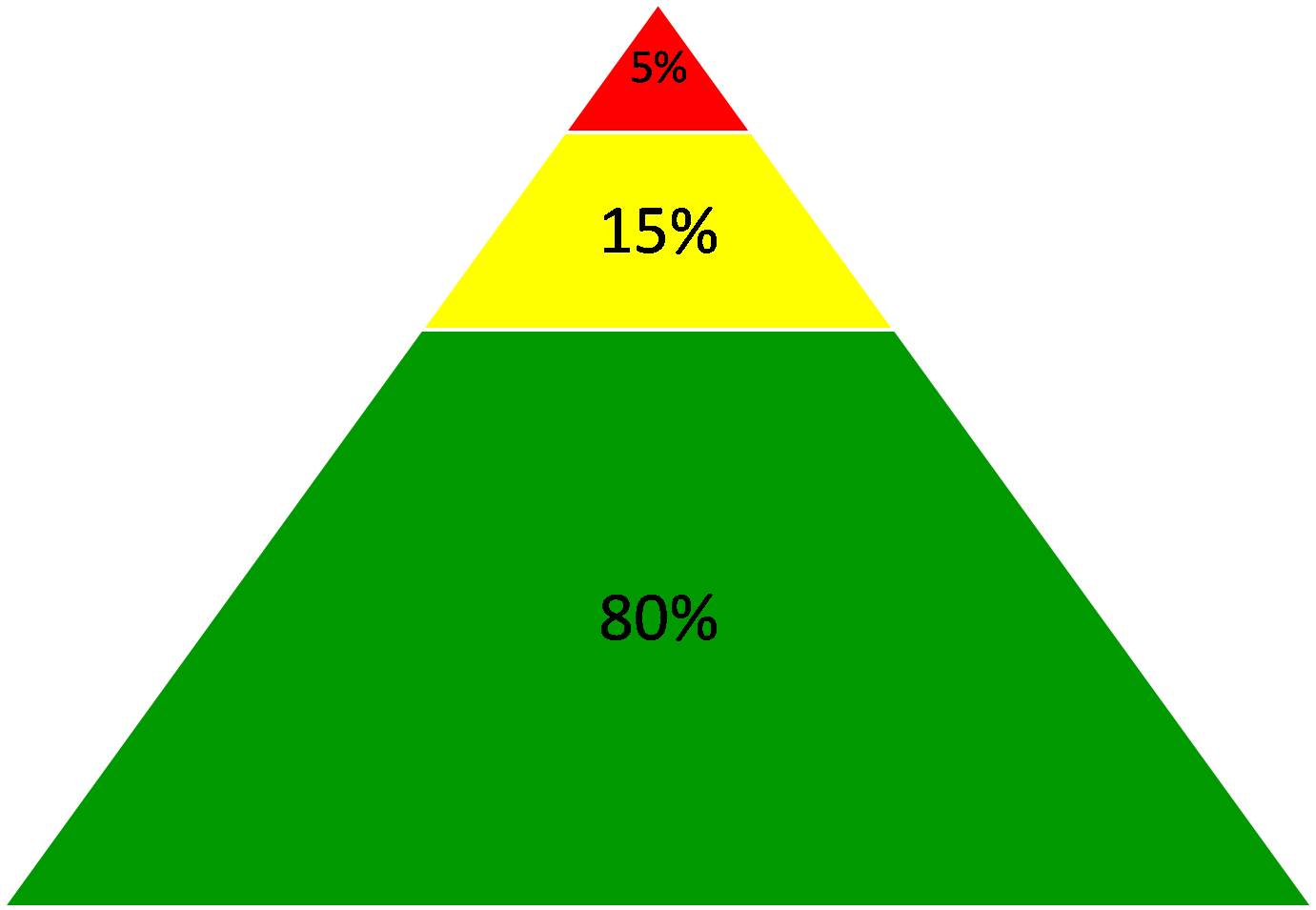 ≈
Tertiary Prevention  (Tier 3)
Goal: Reduce Harm
Specialized Individual Systems 
for Students with High-Risk
≈
Secondary Prevention (Tier 2)
Goal: Reverse Harm
             Specialized Group Systems 
             for Students At-Risk
PBIS Framework
Validated Social Skills/ Character Education Curricula
≈
Primary Prevention (Tier 1)
Goal: Prevent Harm
School/Classroom-Wide Systems for All Students, Staff, & Settings
Social
Academic
Behavioral
Secondary Prevention Targeted Interventions
Students who do not respond to the primary prevention  
   plan, 10-15% of students 
 Focused intervention to address academic, behavior, or  social  
   concerns:
 Acquisition (can’t do)
 Fluency (trouble doing)
 Performance (won’t do) 
 Examples of Secondary Prevention 
 Social Skills 
 Check-in/Check-Out
 Mentoring
 Small Groups
Secondary Prevention Targeted Interventions
Are at-risk for an academic and/or social-  
     behavioral concern
Continue to engage in frequent problem behavior despite effective school-wide, tier 1 prevention efforts
Need additional teaching, monitoring and feedback
Could benefit from extra attention or support at school before they are in crisis
Intervention Guidelines
[Speaker Notes: Explanation of each section- ask group / volunteers if they can articulate what this is. 

This is what they will be working to create along with the plans. 

Definitions of intervention guidelines – blank sheet (blue) on  table

The description of this intervention is specific for the group you are teaching]
Sample Secondary Intervention Grid
Secondary Prevention Intervention Guideline
Intervention Development

Label your intervention support & description for your Intervention Guideline
[Speaker Notes: *See Systematic Screenings of Behavior to Support Instruction page 54 for Stepping Stones to Literacy]
Creating Effective Interventions
Step 1:  Assess Current Interventions

Step 2:  Using Data to Identify Student Need
	Screening, ODR, Attendance, Academic, Minor Incidents

Step 3:  Identify & Describe Intervention 

Step 4:  Create Intervention Guidelines:  Determine Entry Criteria

Step 5:   Identify Outcome Measures

Step 6:   Identify Exit Criteria
Step 1: Construct your assessment schedule
Step 2: Identify your secondary (Tier 2) supports
Existing and new interventions

Step 3: Determine entry criteria
Nomination, academic failure, behavior and academic screening scores, attendance data etc.

Step 4: Identify outcome measures
Pre and post tests, CBM, office discipline data, GPA, state assessments, etc.

Step 5: Identify exit criteria
Reduction of discipline contacts, demonstration of grade level performance based on academic progress monitoring data, reduction of truancies and absences, etc.

Step 6: Consider additional needs
Intervention Guidelines
[Speaker Notes: Explanation of each section- ask group / volunteers if they can articulate what this is. 

This is what they will be working to create along with the plans. 

Definitions of intervention guidelines – blank sheet (blue) on  table

The description of this intervention is specific for the group you are teaching]
Key Features of Targeted Interventions
Increase structure and feedback
Is temporary
Provides regular & frequent opportunities for success and recognition
May include social, social emotional and/or behavior skills instruction
May require academic assistance
Transfer and Generalization Plan
Data Used to Identify Students in Need of Support
Universal Screeners (SRSS,  AIMSweb, SSBD, BESS etc.)
Student outcome data:
Office Discipline Referrals (ODRs)
Suspensions
Attendance
Tardies
Academics
Requests for Assistance made by teachers, family members and/or students (Staff Recommendations)
Minors
In-School detentions
Interclass Time-out / “Think Time”
[Speaker Notes: 3:21

At this point you are going to think about what data is relevant to your school your context. 
What data is the gate keeper? Usually it is screening data
What other data will use you use to cross reference the t data sources to see if a student needs an intervention.]
Entry Criteria:  Key Features
At least 2 data sources are used to identify students for Tier 2 and Tier 3 supports at least twice a year. 	
A written policy exists and staff are trained. 
Staff & family are notified of a decision within 10 days of making a referral. 	
Students begin receiving supports within 10-30 days of referral.
[Speaker Notes: 3:23]
Sample Secondary Intervention Grid
Secondary Intervention Guidelines
Targeted Intervention Manual in Resources
[Speaker Notes: 3:25

Criteria for access to Tier 2 interventions is clearly established
All staff trained on how to make a referral, and how to implement the intervention
Data are used continuously to monitor progress and to determine when a student will exit the intervention or when supports will be intensified.
System for communicating with participating student, staff and families is developed.]
Intervention Development:  Entry Criteria
What criteria or possible data sources will you use to determine which students need a Tier 2/3 targeted intervention?

Add Entry Criteria information to your Intervention Guideline
[Speaker Notes: 3:27]
Creating Effective Interventions
Step 1:  Assess Current Interventions

Step 2:  Using Data to Identify Student Need
	Screening, ODR, Attendance, Academic, Minor Incidents

Step 3:  Identify & Describe Intervention 

Step 4:  Create Intervention Guidelines:  Determine Entry Criteria

Step 5:   Identify Outcome Measures

Step 6:   Identify Exit Criteria
Step 1: Construct your assessment schedule
Step 2: Identify your secondary (Tier 2) supports
Existing and new interventions

Step 3: Determine entry criteria
Nomination, academic failure, behavior and academic screening scores, attendance data etc.

Step 4: Identify outcome measures
Pre and post tests, CBM, office discipline data, GPA, state assessments, etc.

Step 5: Identify exit criteria
Reduction of discipline contacts, demonstration of grade level performance based on academic progress monitoring data, reduction of truancies and absences, etc.

Step 6: Consider additional needs
[Speaker Notes: 3:29]
Intervention Guidelines
[Speaker Notes: How will data be gathered by the designated teacher for this intervention? 
How will it be reported?
How will it be communicated to all stakeholders?
When will it be reviewed?
How will treatment and social validity data be collected?]
Intervention Development:                           Data to Progress Monitor
Collect and analyze universal data monthly

Collect and analyze secondary intervention data bi-weekly

Collect and analyze individual intervention data weekly
[Speaker Notes: 3:30]
SOCIAL VALIDITY (Perception)
Social validity refers to the social significance of the intervention goals, the social acceptability of the intervention procedures, and the social importance of effects of the intervention (Kazdin, 1977)
Is the intervention practical?
Is the intervention feasible?
Is the intervention cost-effective?
Does the intervention target socially important goals?
Does the intervention result in socially important outcomes?
[Speaker Notes: 3:32
Taken from the BAT rubric
Function of behavior, strengthening the problem solving process]
SOCIAL VALIDITY
[Speaker Notes: 3:33]
Pre-Post Mentoring SOCIAL VALIDITY
[Speaker Notes: 3:33]
TREATMENT INTEGRITY
Treatment integrity is a measure of the accuracy with which the plan is implemented as intended
Source: Lane, K. L., Kalberg, J. R., & Menzies, H. M. (2009). Developing schoolwide programs to prevent and manage problem behaviors: A step-by-step approach. New York: Guilford Press.
[Speaker Notes: 3:34
New intervention assesses weekly 
New implementer assesses weekly, self-assess daily
25% ratio to compare to an outside observer 
If less than 70% of students are responding positively to any of the interventions, the Tier 2/3 Systems team should review the treatment integrity of the intervention and make adjustments as needed]
TREATMENT INTEGRITY
Assess intervention within two weeks of implementing
If less than 70% of students are responding positively to any of the interventions, best practice is to review the treatment integrity of the intervention and make adjustments as needed
Source: Lane, K. L., Kalberg, J. R., & Menzies, H. M. (2009). Developing schoolwide programs to prevent and manage problem behaviors: A step-by-step approach. New York: Guilford Press.
[Speaker Notes: 3:35
New intervention assesses weekly 
New implementer assesses weekly, self-assess daily
25% ratio to compare to an outside observer 
If less than 70% of students are responding positively to any of the interventions, the Tier 2/3 Systems team should review the treatment integrity of the intervention and make adjustments as needed]
CICO Treatment Integrity Checklist
[Speaker Notes: Create your own treatment integrity tool, will have reading and supply examples

Right now – think about what has been done at Tier 1 or anything else going on in school (academic interventions, scope and sequence, other work -), how is it monitored that it is happening as intended?  and make connections to Tier 2/3

Connections to academics and treatment integrity]
Sample Secondary Intervention Grid
Secondary Intervention Grid
What could Social Validity & Treatment Integrity look like for your intervention?
Add this information to your Assessment Schedule
[Speaker Notes: 3:36

Add specifics to what data you would monitor.  For behavior plans or contracts – we may want to look at ODR data, behavioral data, work completion.  Schedule times to meet and review the plan.  Utilize treatment integrity data for fidelity of implementation.]
Creating a Tier 2 System to Respond
Step 1:  Construct an Assessment Schedule

Step 2:  Using Data to Identify Student Need
	Screening, ODR, Attendance, Academic, Minor Incidents

Step 3:  Identify your Secondary (Tier 2) Supports

Step 4:  Create Intervention Guidelines:  Determine Entry Criteria

Step 5:   Identify Outcome Measures

Step 6:   Identify Exit Criteria
Step 1: Construct your assessment schedule
Step 2: Identify your secondary (Tier 2) supports
Existing and new interventions

Step 3: Determine entry criteria
Nomination, academic failure, behavior and academic screening scores, attendance data etc.

Step 4: Identify outcome measures
Pre and post tests, CBM, office discipline data, GPA, state assessments, etc.

Step 5: Identify exit criteria
Reduction of discipline contacts, demonstration of grade level performance based on academic progress monitoring data, reduction of truancies and absences, etc.

Step 6: Consider additional needs
Intervention Guidelines
[Speaker Notes: 3:39
Explanation of each section- ask group / volunteers if they can articulate what this is. 

This is what they will be working to create along with the plans. 

Definitions of intervention guidelines – blank sheet (blue) on  table

The description of this intervention is specific for the group you are teaching]
Intervention Development:  EXIT Criteria
What student outcome do you intend to impact?
Related back to your Decision Rules of “Student Response to Interventions”
How much of the progress monitoring is a part of this criteria? 
Time bound - (ex: 4 weeks of meeting criteria)
Transition Plan- How will we graduate, fade out or transition students to additional intervention.
[Speaker Notes: 3:39
Function of behavior, strengthening the problem solving process]
Intervention Development:  EXIT Criteria
Screening scores with marked improvement
ODR Office Discipline Referrals
Suspensions
Attendance
Tardies
Academics
Follow-up questionnaire for teachers, family member, or student who made referral
[Speaker Notes: 3:40]
Sample Secondary Intervention Grid
Secondary Intervention Guideline
Intervention Development

Complete what exit criteria data you may utilize for your intervention
[Speaker Notes: 3:42]
Tiered Intervention Tracking Tool
Questions? Considerations?
What opportunities might creating intervention guidelines surface for your school?
[Speaker Notes: 3:43]
Matthew Berry
PBIS Facilitator
314-989-7873
mbberry@ssdmo.org
onewildcounselor@gmail.com
www.onewildcounselor.weebly.com
@1wildcounselor
Connect with Me!